Lecture No. 14
Financial Operations of Insurers
Objectives
Identify and understand the basic parts of an insurance policy
Explain the difference between named perils and open perils property insurance coverage
Explain why exclusions are used in insurance contracts and identify the major types of exclusions
Describe how the interests of mortgagees are protected in insurance policies and why the mortgagee clause gives the best protection to the  mortgagee
Distinguish between the actual cash value basis of recovery and replacement cost
Describe the different types of deductibles and explain why deductibles are used in insurance policies
Indicate why insurance companies use insurance to value provisions and explain how the coinsurance clause operates
Explain what apportionment clauses are and how the prorated clause operates
2
Major Parts of a Policy
Declaration
Insuring agreement
Exclusions
Conditions
Other important aspects of a policy
Definitions
Basis of recovery
Clauses limiting the amount of recovery
3
Declaration
Usually on the first page and provides 
Policy number 
Address of the insured or insured property 
Insured’s name 
Agent’s name 
Premium amount 
May contain some underwriting information 
If policy contains options they will be listed
4
The Insuring Agreement
Normally states what the insurer agrees to do and major conditions under which it so agrees 
Most crucial part of the agreement 
Statement of what the insurer promises 
May also find a list of the perils insured against and the definition of the insured 
Named perils vs open perils 
Named perils lists the perils that are covered 
Open perils states that it is the insurer’s intention to cover risks of accidental loss to the described property 
Except those perils specifically excluded
5
Defining the Insured
Named insured 
Person or organization that is to receive the benefit of the coverage provided 
In life insurance that person may also be called the policyholder 
Additional insureds 
Normally receive coverage somewhat less complete than that of the named insured
6
Exclusions
Used to help define and limit the coverage provided by an insurer 
Policies often have very broad insuring agreements 
With the coverage narrowed by the use of exclusions 	
Typically exclusions are used to restrict coverage of given perils, losses, property, and locations
7
Excluded Perils
Practically all insurance policies exclude from coverage certain perils among those factors that can cause losses 
This is normally a separate section of the contract 
Lists and describes all excluded perils 
Complicating factor 	
Policies may define and limit the peril in such a way that it is partially covered, but not completely 
In life insurance, death from war may not be covered
8
Excluded Perils
Perils that are basically uninsurable 
It is very common to exclude loss arising out of war, warlike action, insurrection, and rebellion
Losses from such sources cannot be predicted with any degree of reliability and are often catastrophic  
Perils such as wear and tear, gradual deterioration, and damage by moth and vermin are excluded in most property policies 
Losses from these sources are not accidental 
In life insurance, suicide within two years of the application is an excluded peril 
Perils to be covered elsewhere 
Some perils can be more easily covered in contracts specifically designed for them 
Perils covered under endorsement at extra premium 
Excluded because the insurer intends to charge extra for their coverage through an endorsement that may be added to the policy at the option of the insured
9
Excluded Losses
Most insurance contracts contain provisions excluding certain types of losses 
Even though the policy may cover the peril that causes these losses 
For example, commercial property policies usually cover any direct loss for which covered perils are the proximate cause 
A peril may be said to cause a loss if there is an unbroken chain of events leading from the peril to the ultimate loss
In policies covering only direct losses, any resulting loss of income from the interruption of business operations is considered an indirect loss 
If a health insurance policy is designed to cover medical expenses due to accident or illness (a direct loss)
It generally will not cover the lost wages that result when the injured or sick person cannot go to work (an indirect loss )
The indirect loss must be covered under a separate contract often known as disability insurance
10
Excluded Property
A property insurance policy may be written to cover certain perils and resultant losses 
But it will be limited to certain types of property 
For example, a common exclusion is loss to money, deeds, bills, bullion, and manuscripts 
Unless it is written to cover the contents 
A policy on a building includes only the integral parts of the building itself 
Excludes all contents 
Why are certain types of property excluded?
It may be the intent of the insurer to cover certain types of property under separate contracts 
The property involved might be subjected to a unusually severe physical or moral hazard sub or be especially susceptible to loss
Because of difficulties in obtaining accurate estimates of its value at the time of loss
11
Excluded Locations
The insuring agreement for property policies makes it clear that the coverage applies only while the insured property is at a location specified in the declarations 
Relatively few property insurance contracts give complete worldwide protection 
Rationale for limitation 
Property risks vary greatly depending on the location of the property 
Insurers wish to restrict their coverage to areas that they have had an opportunity to inspect and approve 
Exception in property policies 
If a loss threatens and the property is moved to a safe place for the sake of preserving it from destruction 
Permission is usually granted to remove the goods to another place for a limited time
12
Common Policy Conditions
All insurance contracts are written subject to certain conditions 
Breach of which is usually grounds for refusal to pay in the event of loss
Most of the conditions have to do with matters such as 
Loss settlements
Actions required at the time of loss
Valuation of property
Cancellation of coverage
Suits against the insurer  
Fraud 
Many contracts state that misrepresentation of a material fact, concealment, or fraud will void the contract
13
Protection for Mortgagees
Mortgagee 
Person or organization holding the mortgage 
Requires some kind of protection by the insurance policy 
Because if the property were to be destroyed it is much less likely that the debt would ever be paid 
Separate insurance for the mortgagee’s interest 
Has the disadvantage that both the mortgagee and the mortgagor will be obtaining insurance on the same values 
Assignment by the insured 
Insured could take out a policy and assign its benefits to the mortgagee after obtaining the permission of the insurer 
Problem is that if the owner defaults on the premium or otherwise violates a policy provision 
Coverage may be canceled and with it the protection of the mortgagee
14
Protection for Mortgagees
Loss payable clause 
States that the benefits, if any, shall be payable to the person named 
However, if that insured were to violate the policy, no loss would be payable
The mortgagee would receive no payment
15
Protection for Mortgagees
Mortgagee clause 
Overcomes the limitations of the other methods 
Is now in almost universal use 
Mortgagee has the following rights 
To received any loss or damage payments as its interest may appear regardless of 
Any default of the property owner under the insurance contract 
Any change of ownership or increase of the hazard 
To receive ten days notice of cancellation 
To sue under the policy in its own name 
Mortgagee has the following obligations under the standard clause 
To notify the insurer of any change of ownership or occupancy or increase of the hazard that comes to the knowledge of the mortgagee 
To pay the premium if the owner or mortgagor fails to pay it
To render proof-of-loss to the insurer in case the owner or mortgagor fails to do so 
To surrender to the insurer any claims it has against the mortgagor to the extent that it receives payment from the insurer
16
Common Policy Conditions
Notice of loss
Most contracts require the insured to give it an immediate written notice of any loss, if practical 
If it is not practical, the loss must be reported within a reasonable length of time 
Purpose of provision 
To give the insurer a reasonable opportunity to inspect the loss before important evidence needed to support the claim and establish the actual amount of damage is dissipated 
Proof of loss 
The insured has a certain period, usually 60 to 90 days, to give the insurer formal proof of the loss and its amount 	
It is not enough that the insurer be notified of the loss
It is necessary for the insured to prove the amount of the loss before being able to collect 
In some cases, establishing the proof-of-loss is an extremely specialized and expensive task 
Once the proof-of-loss is agreed upon by all parties, payment is due within 60 days 
Any legal suit must be commenced within twelve months of the loss
17
Common Policy Conditions
Appraisal 
Most contracts of property insurance provide that if the two parties cannot agree on a loss settlement 
Each may select a competent and disinterested appraiser to determine the loss
During the settlement process, the insurer reserves the right to 
Take over the damaged property and to pay the insured its sound value 
Repair or rebuild it 
Make a cash settlement for the amount of the loss
Normally this is the method used
18
Common Policy Conditions
Preservation of the property 
Requires the insured to do everything possible to minimize losses to insured property from the insured peril 
Cancellation 
All contracts specify the conditions under which the policy may or may not be terminated 
Generally, life insurance and some health insurance contracts may be terminated by the insured 
But not by the insurer 
For property and liability insurance, contracts may usually be canceled by either party on specific notice
19
Common Policy Conditions
Assignment 
The transfer of the rights of one party to another, usually by means of a written document 
Is common to allow the insured to assign personal rights under the contract to another person 
Such commission must be specifically granted 
Assignor
The party granting the right 
Assignee 
The party to whom the right is granted 
In life insurance, the policy provides that if another person is to be given it any rights under the contract the insurance company must be notified
Such as the right to receive death proceeds to the extent of a debt that existed between the assignor in the assignee
When property is sold, the existing property insurance policy may be transferred to the new owner 
However, contracts provide that assignment of the policy rights will not be valid without the written consent of the issuer
20
Actual Cash Value
Many property policies state that only the actual cash value of the property at the time of loss will be reimbursed 
Not to exceed the amount that it would cost to repair or replace the property with material of like kind and quality 
The insurer sets the actual cash value as the maximum reimbursement 
Interpreted to mean replacement cost at the time of loss less any depreciation
Depreciation refers to actual economic depreciation as opposed to accounting or tax depreciation
21
Replacement Cost
Allows for recovery with no deductions for depreciation 
However, the total reimbursement figure is limited to the cost of repairing, replacing, or rebuilding with similar materials and labor 
To collect on replacement cost basis the property must actually be replaced 
The insured may not use insurance proceeds for other purposes
22
Dollar Limits
Specific dollar limits 
Restrict payments to a maximum amount on any one type of loss
May be a specific type of property or one resulting from a specified peril 
Aggregate dollar limits 
Restrict payments on any one group of property items or group of losses from the same peril to some overall maximum  
Example of dollar limits
Insurers restrict their liability for losses resulting from bodily injury liability 
Usually there is a specific limit of liability for damage to any one person 
And an aggregate limit of liability applicable to loss in any one accident
23
Deductibles
A specific dollar amount that will be borne by the insured before the insurer becomes liable for payment 
Reasons for deductibles 
To eliminate small claims 
Small losses are expensive to pay 
Sometimes causing more administrative expense than the actual amount of payment 
To reduce the moral and morale hazards that might otherwise be present
24
Deductibles
Straight deductible 
Applies to each loss and is subtracted before any loss payment is made 
One of the simplest and most effective deductibles 
Aggregate deductible 
Applies for an entire year 
The insured absorbs all losses until the deductible level is reached 
At that point, the insurer pays for all losses over the specified amount 
Calendar-year deductible 
Aggregate deductibles in the health expense insurance industry
25
Deductibles
Disappearing deductible 
The size of the deductible decreases as the size of the loss increases 
At a given level of loss, the deductible completely disappears 
Franchise deductible 
Expressed either as a percentage of value or as a dollar amount 
There is no liability on the part of the insurer unless the loss exceeds the amount stated
Once the loss exceeds this amount, the insurer must pay the entire claim
26
Coinsurance
Has different meanings in various types of insurance 
Health insurance 
Functions much like a straight deductible, expressed as a percentage 
Often referred to as the copayment 
Property insurance 
Device used to make the insured bear a portion of every loss only when underinsured
27
Coinsurance
Underinsurance is undesirable 
Insurers are supposed to restore their insureds to the positions or situations they had before the loss 
They cannot accomplish this unless the insured is willing to protect the whole value of the property 
It costs relatively more to insure the businesses of those who are underinsured 
Than to handle the businesses of those who purchase insurance equal to the full value of the objects
28
Coinsurance
Operation of the coinsurance clause 
Typically pro-rates partial losses between the insurer and the insured 
In the proportion that the actual insurance carried bears to the amount required under the clause 
Usually 80 or 90 percent of the value of the property is the amount required 	
Places the burden on the insured to keep the amount of insurance equal to or above the amount required by the clause
29
Illustrations of the Operation of the Coinsurance Clause
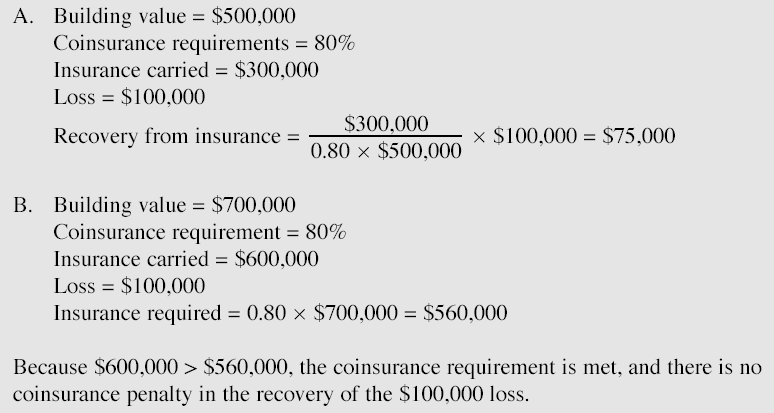 30
Coinsurance
Dangers of coinsurance 
Increasing value of exposed property without corresponding adjustments in the amount of insurance coverage 
Several factors might unintentionally cause an insured to become a coinsurer 
Inflation may increase the replacement cost of the insured’s property 
Unexpected or temporary increases in inventory
Increases in supplier prices for replacement goods
Increased investment within the plant or store that modifies or improves the building or its equipment 
One possible solution 
Maintain an appraisal program under which periodic reviews are undertaken by qualified appraisers 
Coinsurance credits 
In return for accepting a coinsurance clause in the contract 
The insured is offered certain credits in its premium rates 
For instance, a typical reduction in the building and/or content premium is 5% 
When one moves from an 80% coinsurance clause to a 90% requirement 
By accepting the coinsurance clause, obtaining the lower rate, and buying the minimal amounts of coverage required 
The insured can obtain greater insurance coverage for the same total premium
31
Time Limitations
Time is of the essence in many insurance policies 
Some states require that property policies become effective at noon 
In absence of that requirement, policies usually start at midnight 
The policy term provisions states that standard time at the location of the property governs the time 
There are also time limits that affect the dollar amount of coverage 	
There are often waiting periods before recovery begins 
There may also be time limitations that restrict the maximum period for which payments may be made 
For instance with a disability policy 
It is common to provide that no income shall be payable during the first 30 to 90 days of disability
32
Other Insurance Clauses
May limit the insurer’s liability in case additional insurance contracts also cover the loss 
The purpose is to establish the procedure by which each insurer’s liability may be determined when more than one policy covers the same loss
These clauses uphold the principle of indemnity in insurance 
Without such clauses the insured might collect more than the loss itself 
Creating a moral hazard 
Also known as apportionment clauses (property insurance) or coordination of benefits provisions (health insurance)
Life insurance policies do not contain other clauses because life insurance is not a contract of indemnity 
A person may have several life insurance policies that will all pay the full amount at death
33
Pro-Rata Clause
A type of apportionment clause found in many property insurance contracts 
Typically states that if more than one policy is in force on a given piece of property 
Each policy will pay in the ratio of the face value of each policy divided by the total amount of insurance in force on the property 
A problem arises when one of the insurers goes bankrupt or for some other reason refuses to contribute 
The clause the states that the proration takes place whether all the insurance is collectible or not 
Pro-rata clause applies only to policies that cover the same legal interest
34
Other Insurance Clauses
Equal shares 
Insurers covering the same loss share the loss equally, up to their respective limits of liability 
An alternative to the pro-rata approach to apportionment 
Often used in liability insurance 
Other insurance prohibited 
In some property policies, the other insurance clause specifically prohibits the purchase of other insurance on the covered property 
Many homeowners insurance policies have this type of other insurance clause 
Excess and primary coverage 
If the policy pays last the policy is said to be excess 
The insurance applies to losses only after the limits of liability of all applicable insurance contracts have been exhausted 
Primary coverage 
A particular policy will pay up to its limits before any other coverage becomes payable
35
End of Lecture 14